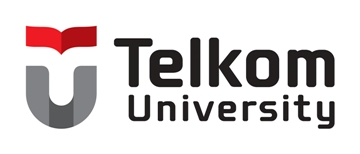 ETIKA  ENGINEERING
KONSEP PENGEMBANGAN SAINS DAN TEKNOLOGI
UNIVERSITAS  TELKOM
1
Pengertian
Pengertian :
Etika, 
Profesi, 
Etika Profesi 
dan Kode Etik Profesi
ETIKA
Etika berasal dari bahasa Yunani kuno yaitu “Ethikos” yang berati timbul dari kebiasaan, adalah cabang utama dari filsafat yang mempelajari nilai atau kualitas yang menjadi studi mengenai standar dan penilaian moral. 
Etika mencakup analisis dan penerapan konsep seperti benar, salah, baik, buruk dan tanggung jawab.
PROFESI
Profesi adalah suatu pekerjaan yang melaksanakan tugasnya memerlukan atau menuntut keahlian (expertise), menggunakan teknik-teknik ilmiah, serta dedikasi yang tinggi. 
Keahlian yang diperoleh dari lembaga pendidikan khusus diperuntukkan untuk itu dengan kurikulum yang dapat dipertanggung jawabkan. 
Seseorang yang menekuni suatu profesi tertentu disebut professional, sedangkan professional sendiri mempunyai makna yang mengacu kepada sebutan orang yang menyandang suatu profesi dan sebutan tentang penampilan seseorang dalam mewujudkan unjuk kerja sesuai dengan profesinya.
ETIKA PROFESI
Etika profesi menurut Keiser dalam ( Suhrawardi Lubis, 1994:6-7 ) adalah sikap hidup berupa keadilan untuk memberikan pelayanan professional terhadap masyarakat dengan penuh ketertiban dan keahlian sebagai pelayanan dalam rangka melaksanakan tugas berupa kewajiban terhadap masyarakat.
Kode etik profesi adalah system norma, nilai dan aturan professional tertulis yang secara tegas menyatakan apa yang benar dan baik, dan apa yang tidak benar dan tidak baik bagi professional. Kode etik menyatakan perbuatan apa yang benar atau salah, perbuatan apa yang harus dilakukan dan apa yang harus dihindari. Tujuan kode etik yaitu agar professional memberikan  jasa sebaik-baiknya kepada pemakai atau nasabahnya. Dengan adanya kode etik akan melindungi perbuatan yang tidak professional.
Tiga Fungsi dari Kode Etik Profesi
Kode etik profesi memberikan pedoman bagi setiap anggota profesi  tentang prinsip profesionalitas yang digariskan
Kode etik profesi merupakan sarana kontrol sosial bagi masyarakat  atas profesi yang bersangkutan
Kode etik profesi mencegah campur tangan pihak diluar organisasi  profesi tentang hubungan etika dalam keanggotaan profesi
KODE ETIK INSINYUR INDONESIA
Asosiasi Profesi Insinyur/Sarjana Teknik di Indonesia adalah
	PERSATUAN INSINYUR INDONESIA (PII)
KODE ETIK INSINYUR INDONESIA
“CATUR KARSA :  4 Prinsip-prinsip Dasar
& SAPTA DHARMA”:  7  Tuntunan Sikap
CATUR KARSA
CATUR KARSA, PRINSIP-PRINSIP DASAR :
Mengutamakan keluhuran budi.
Menggunakan pengetahuan dan kemampuannya untuk kepentingan kesejahteraan umat manusia.
Bekerja secara sungguh-sungguh untuk kepentingan masyarakat, sesuai dengan tugas dan tanggung jawabnya.
Meningkatkan kompetensi dan martabat berdasarkan keahlian profesional keinsinyuran.
SAPTA DHARMA
SAPTA DHARMA, TUJUH TUNTUNAN SIKAP :
Insinyur Indonesia senantiasa mengutamakan keselamatan, kesehatan dan kesejahteraan Masyarakat.
Insinyur Indonesia senantiasa bekerja sesuai dengan kempetensinya.
Insinyur Indinesia hanya menyatakan pendapat yang dapat dipertanggung jawabkan.
Insinyur Indonesia senantiasa menghindari terjadinya pertentangan kepentingan dalam tanggung jawab tugasnya.
Insinyur Indonesia senantiasa membangun reputasi profesi berdasarkan kemampuan masing-masing.
Insinyur Indonesia senantiasa memegang teguh kehormatan, integritas dan martabat profesi.
Insinyur Indonesia senantiasa mengembangkan kemampuan profesionalnya.
Interaksi
Engineer jarang sekali bekerja sendirian, biasanya bekerja dalam suatu team
Diperlukan adanya interaksi yang baik antara engineer  engineer, engineer  masyarakatindividu lainnya
Kewajiban engineeer  jujur, cendekia, profesional, bekerja keras, hati-hati dsb
Kewajiban masyarakat  memberi upah atas kerja yang telah dilaksanakan, menjaga HKI

Etika
Etika adalah kode-kode dari perilaku dan kesopanan  bagaimana menempatkan garpu di meja makan, cara berpakaian yang pantas, cara duduk dsb.
Etika  seringkali berubah-ubah
Pelanggaran terhadap etika  ??
Dalam dunia engineering  menghargai pegawai sebagaimana mestinya, tidak membuat malu kolega, menjawab telepon dengan sikap yang perofesional dsb.
10/264
Hukum
Hukum adalah aturan yang dibuat oleh penguasa/pemerintah, masyarakat dan adat
Pelanggaran terhadap hukum  hukuman penjara, denda, melayani masyarakat, hukuman mati, denda, pembuangan/pengasingan dsb.

Moral
Moral adalah standar yang dapat diterima dari perbuatan yang baik dan buruk, biasanya diterapkan pada perilaku seseorang
Standar moral  orang tua, agama, teman, media dsb,
Moral  kebudayaan, agama dsb.  membunuh dan mencuri  semua agama dan budaya  perbuatan yang tidak bermoral
Tidak ada tekanan yang cukup kuat untuk aktifitas ini

Etik
Etik berisi konsep umum dan abstrak dari perbuatan baik dan buruk yang diturunkan dari filosofi, theology dan masyarakat profesional.
Kebanyakan masyarakat profesional  kode resmi (kode etik) untuk mengarahkan anggotanya Kode Etik Insinyur
11/264
Contoh
Perusahaan kimia mengembang suatu proses baru dari limbah produk, dari hasil penelitian perusahaan mendetksi adanya kemungkinan produk tersebut menyebabkan kanker, pemerintah tidak akan melarang karena produk ini masih sangat baru  perusahaan tersebut tetap nekad memasarkan produk ini (secara hukum tidak melanggar) 
Challenger adalah salah satu dari tiga pesawat ulang alih yang diluncurkan oleh NASA, Pesawat ulang alih terdiri dari sayap orbiter delta yang dapat direusable yang berisi bahan bakar utama, muatan, tempat penumpang dan cockpit. Bahan bakar utama terdiri dari hidrogen cair dan oksigen yang disuplay dari tangki eksternal yang dapat diperluas. Roket-roket pendorong tersebut satu persatu akan dijatuhkan untuk mengurangi beban pesawat. Pada roket buster dibuat dalam bentuk lempengan-lempengan yang disatukan oleh karet fulkanisir dan dempul dari seng nitrat( selanjutnya diisi dengan bahan bakar dari aluminium/potassium chloride/iron oxide ( diproduksi oleh Morton-Thiokol)  jam 11.38 AM Pesawat diluncurkan 76 detik kemudian diatas ketinggian 50.000 feet pesawat meledak
12/264
Permasalahan etika : 
28 Januari 1986 ( test temperatur ( malam hari suhunya dibawah titik beku, pagi ( EMBED Equation.3   EMBED Equation.3  360 F.
	 Peluncuran  	- Diskusi : es  merusak orbiter atau fuel tank
			- Booster ring  berbahaya bila suhu 530 F
				 kepentingan :  
				     - Perusahaan Morton-Thiokol  kontrak roket di NASA
				     - NASA : Harus menerbangkan pesawat ulang alik 

	 Keputusan    jam 11.38 AM Pesawat diluncurkan 76 detik kemudian diatas  ketinggian 50.000 feet pesawat meledak

Haruskah Morton_Thiokol menyalahkan manajemen NASA yang telah mengancam keselamatan awak challenger
Bahwa Astronot tahu kalau peluncuran ini sangat berbahaya dan mereka tetap mau mengambil resiko untuk tetap mengudara
Sangatlah tidak fair kalau hanya menyalahkan manajer NASA, karena setiap penerbangan pasti penuh dengan resiko kecelakaan dan harus ada yang memutuskan untuk melakukan peluncuran 
Apakah ada kesalahan engineer yang membangun challenger
13/264
Etika Engineer
Perhimpunan professional biasanya mempunyai kode-kode etik yang dipersiapkan untuk anggotanya  sebagai guidance pada perilaku etik bagi anggotanya, diantaranya :
Melindungi keamanan, kesehatan dan keselamatan publik
Melakukan tugas sesuai dengan kompetensi
Jujur dan objektif
Berperilaku yang sopan dan terhormat
Melanjutkan pemahaman untuk mempertajam kemampuan teknik
Bekerja jujur terhadap pegawai atau klien
Menginformasikan aktifitas ilegal, berbahaya dan merusak kepada pihak yang berwenang
Terlibat dalam kegiatan masyarakat dan negara
Melindungi lingkungan hidup
Tidak menerima suap, atau pemberian/imbalan yang dapat mempengaruhi keputusan teknik
Melindungi informasi yang rahasia
Menghindari conflicts of interest
14/264
HAK KEKAYAAN INTELEKTUAL (HKI)
The candidate must certify that the work has been done by him and has not been submitted elsewhere for the award of any degree or qualification. Proper acknowledgement must be made to the work of others.
Kita sbg  Civitas Akademika  wajib menghormati Hak Kekayaan Intelektual(HKI)=Intellectual Property Right
Plagiarism
Plagiarism includes:
1) Copying, partly or wholly, from one or more sources which are the work of others in whatever form.
2) Presenting the work of another person without proper acknowledgement
3) Treating a translation of another person’s work from another language to be one’s own work.
4) Use of another person’s idea, data or work without due acknowledgement
5) Any act that violates another person’s copyright
The candidate has to declare that in the event of any infringement of the provisions of the Copyright Act 1987 whether knowingly or unknowingly the University shall not be liable for the same in any manner whatsoever and undertakes to indemnify and keep indemnified the University against all such claims and actions
Plagiarisme
Plagiarisme adalah penjiplakan atau pengakuan atas karya orang lain oleh seseorang yang menjadikan karya tersebut sebagai karya ciptaannya. 
Orang yang melakukan plagiarisme disebut plagiaris/plagiator. 
Dengan batasan demikian, plagiarisme adalah pencurian (bahasa kasarnya, pembajakan) dan plagiaris adalah pencuri (pembajak).